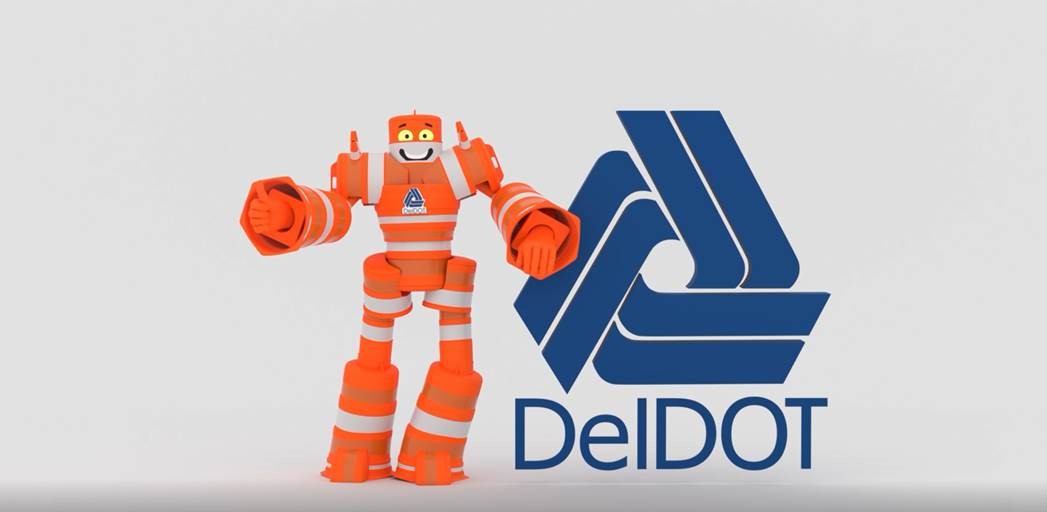 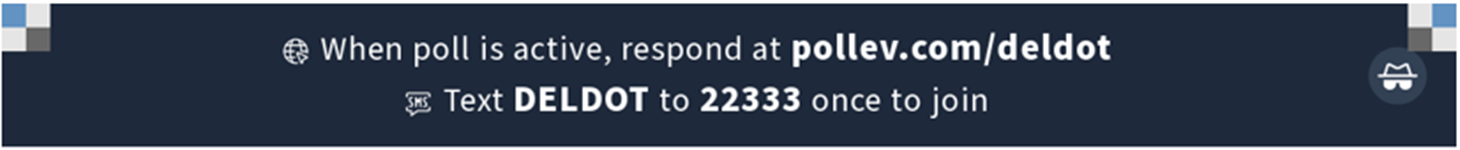 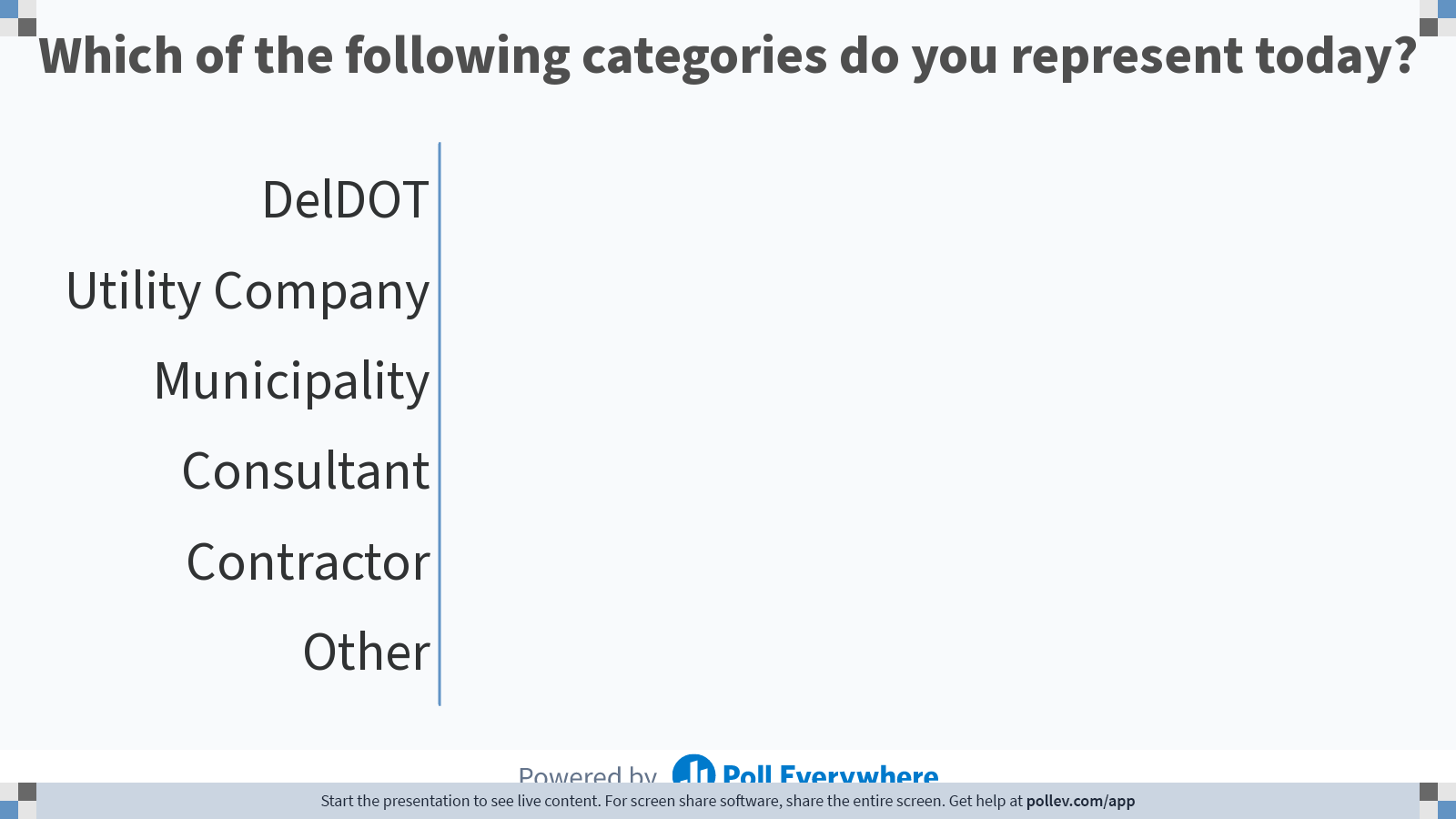 [Speaker Notes: Poll Title: Do not modify the notes in this section to avoid tampering with the Poll Everywhere activity.
More info at polleverywhere.com/support

Which of the following categories best represents the entity you represent today?
https://www.polleverywhere.com/multiple_choice_polls/zKFeTvenjVEBsttA7fCz9?state=opened&flow=Default&onscreen=persist]